Let’s read some digraphs!
th  sh  ai  ee  ch  oa  i-e  
ur  ow  oi  ar  ay  au   
ea  ir  ie   or  ue  oo  o-e
aw  ou  er  oy  ng  ey
We are going to think about a sound that can be made with different digraphs…
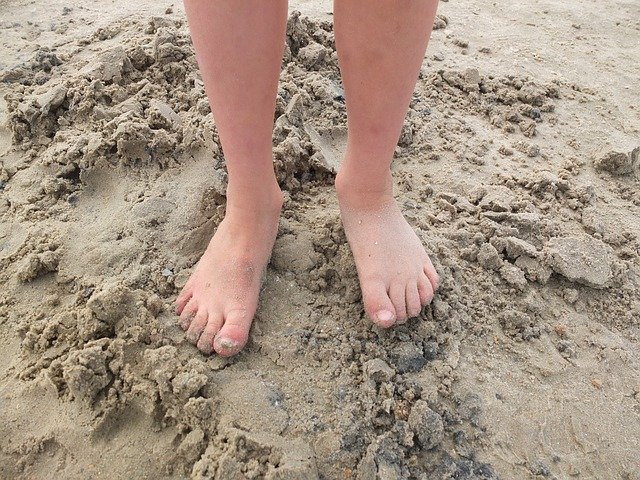 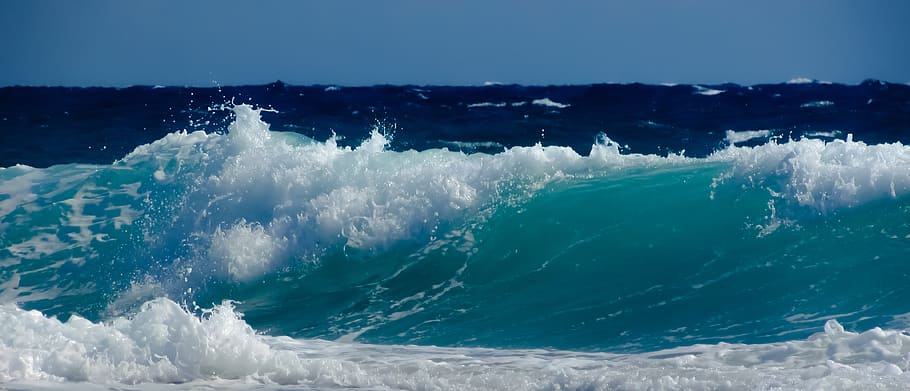 What is the sound that is in all these words?
How can it be spelled?
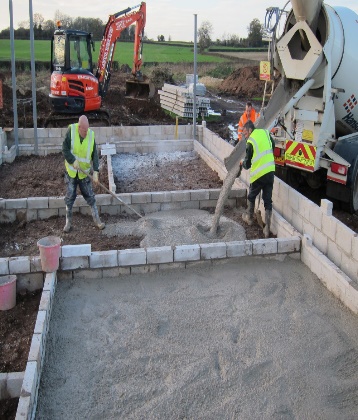 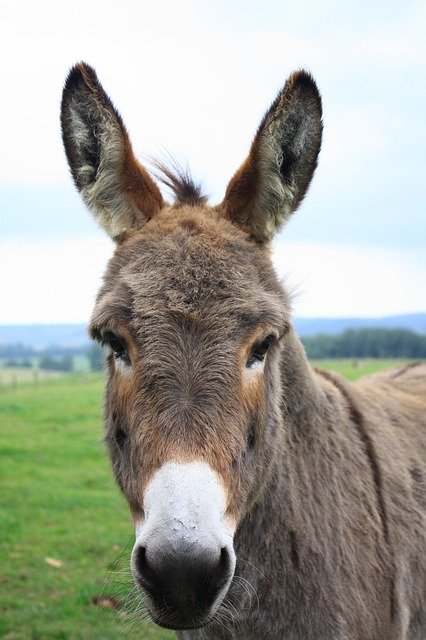 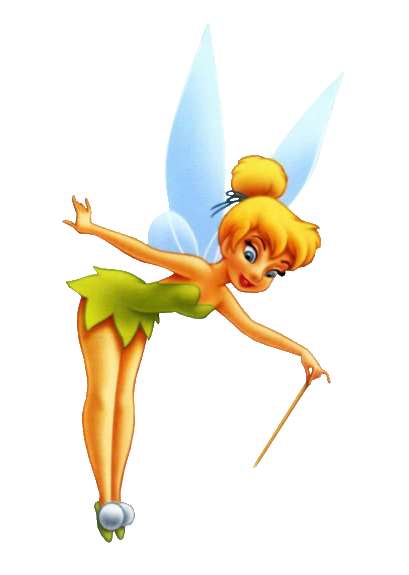 The sound is ee/ea/ey/e-e
feet 
sea
donkey
concrete
fairy
Can you add the sound buttons to these?
Not all words with ee/ea/e-e/ey/y are real words!
If you see an alien next to a word…

…it is trying to trick you by pretending to be a word you know.
So when you see an alien…
You MUST sound it out!
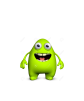 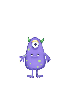 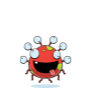 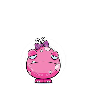 See if you can read these words.
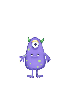 seed             dreav      theme        

      wefe         turkey               frenby 

           sweet        fleve    meat        roovey    

       beach        tweep      extreme
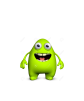 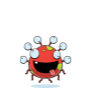 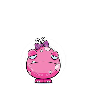 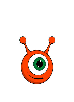 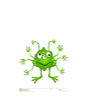 Let’s play Best Guess
steem    steam    steme    steym
vallee    vallea    valley   vally
seeks    seaks    sekes    seyks
pottee   pottea   pottey   potty
Let’s play Yes/No
Are you feeling happy today?
Have you got a pet monkey?
Do you like going to the beach?
Is your best friend called Steve?
What are the three right answers?
Things you do at home:
eat
sleep
play
concrete
Find another three right answers
Things people can eat:

honey

cream

money

beef
Last 3 right answers
Things you can find in or on a house:

chimney

sheep

door

seat